PIC CONTADURÍA PÚBLICAAPP CONSULTORIO CONTABLE UNIPANAMERICANA
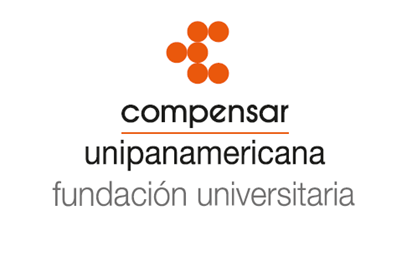 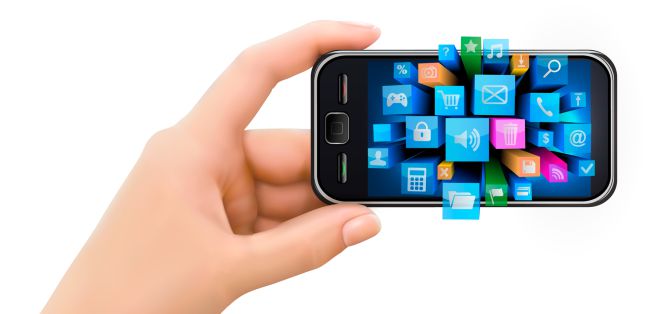 Proyecto Integrador
APP
Consultorio Contable UNIPANAMERICANA
Recursos
Fase de planeación.
Fase de diseño.
Fase de desarrollo de la APP
Fase de entrega
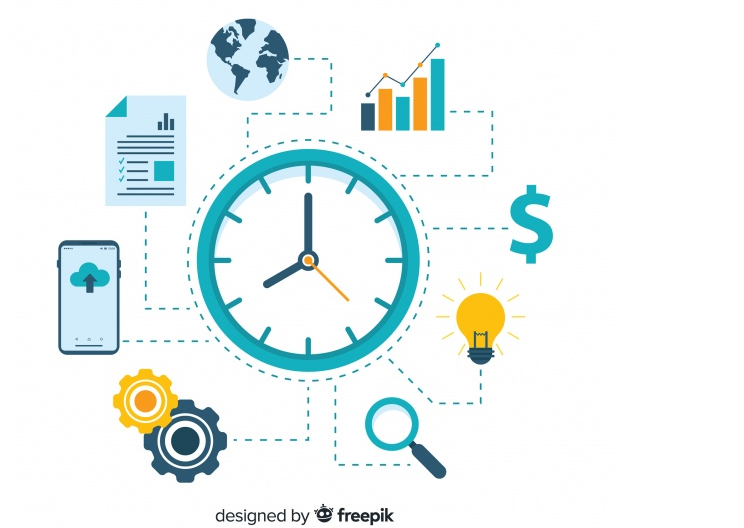 Visibilidad Institucional
Proyección Social
Análisis e interpretación de estados financieros
Estándares Internacionales
Auditoría
Beneficiarios:
Estudiantes
Profesores 
Contadores Públicos
Empresarios
Inter facultades
FACIEM
FACOMFAING
Beneficiarios
Servicios
Contabilidad
Estudiantes
Impuestos
Profesores
Auditoría
Contadores Públicos
Laboral
Empresarios
Gracias